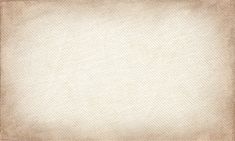 Конкурс «Семейная летопись»В память о Владимире Никитовиче Мостовом
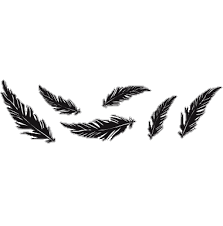 Подготовила: 
обучающаяся группы 19.116
Лаптева Вероника
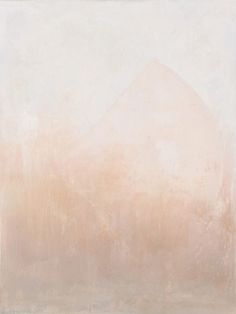 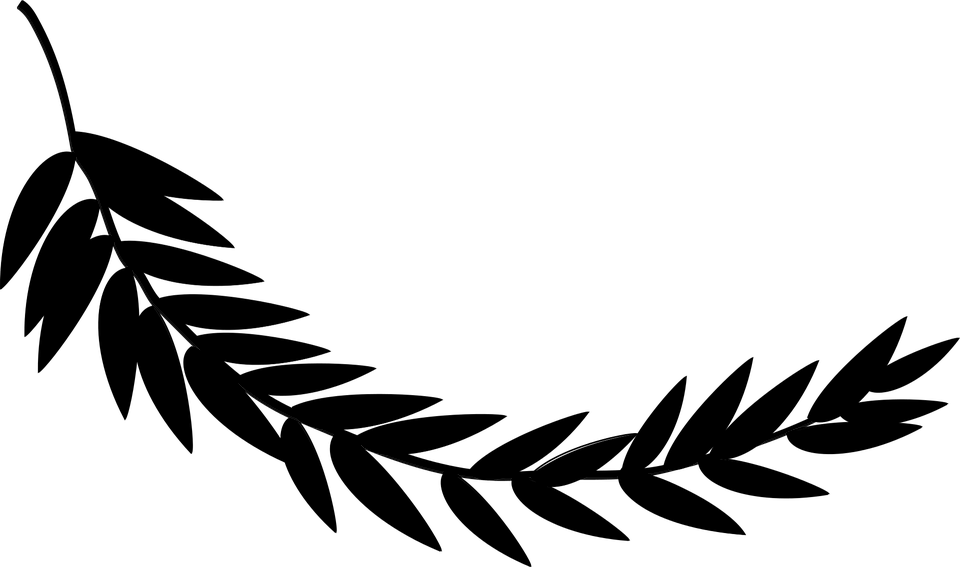 Владимир Никитович Мостовой, мой родной дедушка, он родился 31 августа 1923 года. Когда началась война ему было всего 18 лет, в 1942 году он поступил на службу.
Место призыва: Славянский РВК, Краснодарский край, Славянский р-н.
Наименование награды: Медаль «За боевые заслуги»
Дата подвига: 04.01.1943
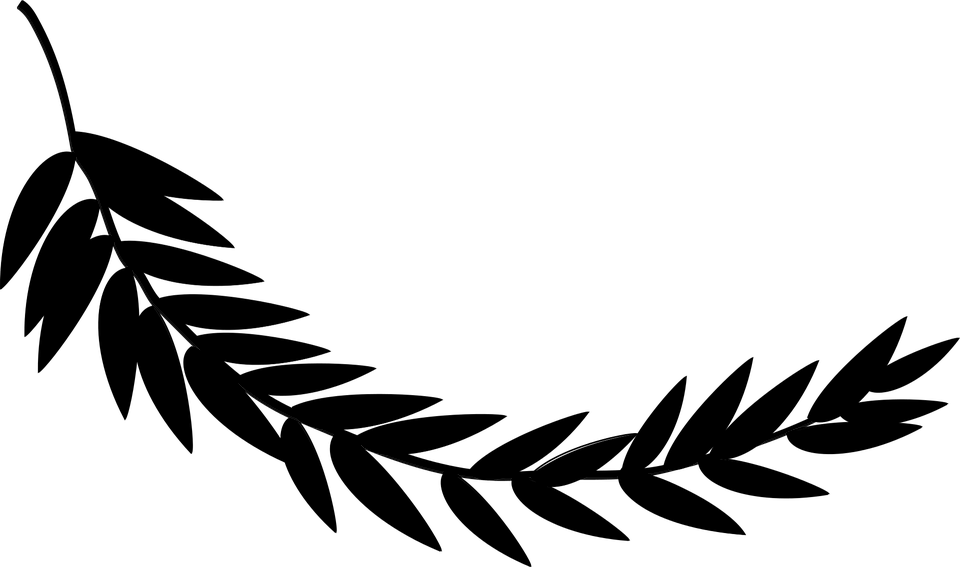 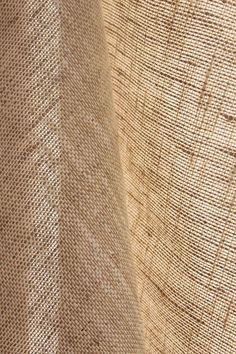 Благодаря официальному сайту Российской Федерации по поиску документов о Героях Войны удалось найти документ, в котором изложен подвиг Владимира Мостового.
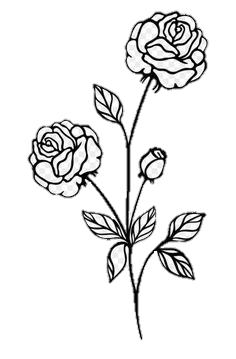 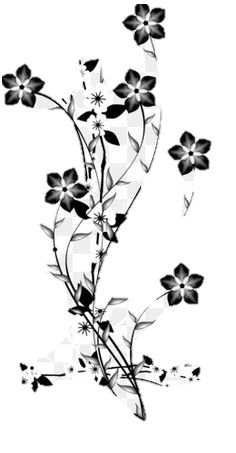 Боевой путь Героя
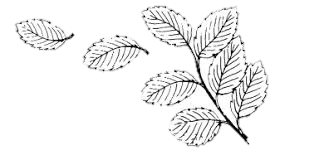 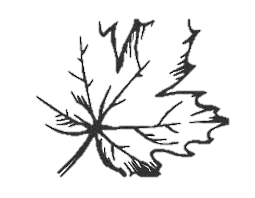 2005г.                                                                                                                                                 я                    дедушка
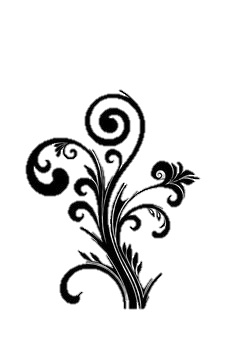 Дедушка умер в 2010 года, когда мне было 7 лет. Но для меня он навсегда останется самым главным героем.Я помню…Я горжусь…